第7章 IE与Outlook
2014年1月
1.Internet基本术语
(1)普通文本
可见字符（文字、字母、数字、符号等）
(2)超文本
普通文本+超链接
超文本标记语言
（HTML，Hyper Text Markup Language）
URL——统一资源定位器
<服务类型>://<主机IP地址或域名>/<资源路径与文件名>
例如： http://www.bnu.edu.cn/news/index.php
3
2.IE 9.0的使用
(1)IE窗口和工具按钮
IE9.0界面的基本结构
标题栏、收藏夹、命令栏、菜单栏
主工作区
显示或隐藏功能栏
显示或隐藏菜单栏
右单击标题栏——选择“菜单栏”
显示或隐藏命令栏
右单击标题栏——选择“命令栏”
显示或隐藏收藏夹栏
右单击标题栏——选择“收藏夹”
4
2.IE 9.0的使用
(2)常规浏览技巧
访问指定Internet站点
在地址栏输入URL
切换语言编码
右单击——选择“编码”
信息存储
将信息（文字材料、图片）保存、
将信息（文字材料、图片）粘贴到当前文档
保存Internet上的网页
2.IE 9.0的使用
(3)基础配置
方法
命令或菜单项【工具】——【internet选项】
打开“internet选项”对话框
关键项
设置主页
清空临时文件
清除表单和密码信息
加快页的显示速度（停止显示图片、视频和音乐文件）
6
2.IE 9.0的使用
(4)IE环境设置
安全性
设置安全性级别   
收藏夹的基本使用
添加、删除URL项
把当前网址添加到收藏夹
把当前网址添加到收藏夹栏
整理收藏夹
新建文件夹
把URL项移动到指定的文件夹
管理加载项
控制加载项，提高浏览器效率
7
2.IE 9.0的使用
(5)IE的其他应用
应用搜索引擎 
全文搜索引擎
Google和百度
网页快照
Webmail的应用
基于IE的FTP服务
ftp://FTP服务器的域名或IP地址/
8
3.电子邮件技术
(1)电子邮件基本原理
收件服务器上的每个账号就是一个用户邮箱。
邮件地址格式：用户帐号@收件服务器域名。
                             例如：maxl@bnu.edu.cn
发件人通过发件服务器把信件传送到收件服务器里（收件人账号下，即邮箱中），收件人可随时到自己的邮箱中提取信件
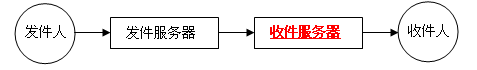 9
3.电子邮件技术
(2)个人邮箱的四个要素
  POP3服务器（收件服务器）（IMAP服务器）
  SMTP服务器（发件服务器）
  账号
  密码
(3)邮件服务原理——邮件代理
MUA（Mail User Agent）邮件用户代理，帮助用户读写邮件
MTA（Mail Transport Agent）邮件传输代理，负责把邮件有一个服务器传到另一个服务器或邮件投递代理
MDA（Mail Delivery Agent）邮件投递代理，把邮件放到用户的邮箱里
10
3.电子邮件技术
(4)申请免费Email的常见方法
126、网易、新浪等等
申请电子邮箱就是在指定的邮件服务器上申请一个用户账号
(5)两种服务模式
Webmail模式
客户端软件模式（Outlook 与Foxmail)
11
3.电子邮件技术
(6)客户端邮件软件
优势
避免广告骚扰
在本地计算机上管理邮件——自行管理
离线阅读
不完全依托邮件服务器
配置邮件客户端软件的必要条件
明确自己邮箱的账号、密码、POP3服务器地址、SMTP服务器地址
自己的收件服务器支持POP3协议
12
4.Outlook2010的使用
(1)对Outlook部分的综合说明
版本号：
Office2010
考核要求
全国统考（1题、6分）
校考（不考）
4.Outlook2010的使用
(2)配置Outlook软件的账号
基本条件
POP3服务器，SMTP服务器，账号
操作过程
单击【文件】—【信息】—【添加账户】—【电子邮件账户】
选择【手工配置服务器设置或其他服务器类型】单选框
选择【Internet电子邮件】单选框
在“添加新账户”对话框中输入必要的配置信息。
注意：
在正常情况下，建议：在配置完毕，执行【测试账户设置】
或者：设置为【自动账户设置】
4.Outlook2010的使用
(3)创建邮件并发送
操作过程
启动Outlook2010，单击【创建电子邮件】按钮，启动新建邮件窗口
输入：收件人、抄送、邮件内容
添加“邮件附件”
设置邮件的优先级
发送邮件
回到Outlook主窗口，选择【发送与接受】选项卡，单击相应 按钮。
关键技术点
填写收件人地址
抄送
设置文本格式
添加附件
设置优先级
在【选项】选项卡——请求送达回执/请求已读回执
4.Outlook2010的使用
(4)管理邮件
转发或答复邮件
在Outlook的【开始】选项卡，选择【转发】/【答复】按钮
另存邮件
选择一封邮件
菜单【文件】—【另存为】……
利用文件夹管理收件
新建文件夹
右单击【收件箱】，选择【新建文件夹】
把邮件复制或移动到其他文件夹
选择一些邮件
右单击选中的邮件，在弹出的快捷菜单中选择【移动】——【其他文件夹】
删除邮件
选择一些邮件
右单击选中的邮件，在弹出的快捷菜单中选择【删除】
4.Outlook2010的使用
(5)邮件规则
邮件规则的含义
含义
用户可以利用Outlook2010制定一些规则，以便对特定用户发送的邮件实现特殊处理
常见的操作
把邮件移到特定的文件夹
删除特定的邮件
设置邮件规则的方法
在outlook的【开始】选项卡的【移动】区块找到“规则”按钮
若邮件账户配置失败，则不存在“规则”按钮
单击【规则】下拉列表中的“创建规则”项，则启动“创建规则”对话框。
可直接创建简单规则
也可利用“高级选项”按钮，创建复杂的邮件规则。
4.Outlook2010的使用
(6)联系人管理
新建联系人
含义
把收件人加到“联系人”中
方法
从已收邮件中把地址添加到“联系人”
打开某个邮件
直接邮件中的“发件人地址”，选择“添加到Outlook”联系人。
直接添加新的联系人
在Outlook的【开始】选项卡中，选择“通讯簿”。打开通讯簿窗口。
选择“新建”—“添加新地址”——“新建联系人”
4.Outlook2010的使用
新建通讯组
含义
新建通讯组，可把联系人加到通讯组
利用通讯组，可以实现邮件的群发
方法
在Outlook的【开始】选项卡，选择“通讯簿”。打开通讯簿窗口。
选择“新建”—“添加新地址”——“新建联系人组”
在“新建联系人组”窗口中，选择“添加成员”按钮
把联系人添加到“联系人组”之中。
习 题
1、下面是Web网页的保存格式类型，可以以纯文本格式保存网页信息的是____。
A：Web页，全部（*.htm；*.html）
B：Web电子邮件档案（.mht）
C：文本文件（*.txt）
D：Web页，仅HTML（*.htm；*.html）        答案：C
2、当我们在搜索引擎中输入"申花"，想要去查询一些申花企业的资料时却搜索出了很多申花足球队的新闻，为此我们可以在搜索的时候键入____。
A：申花 ＆ 足球                        B：申花 ＋ 足球
C：申花 － 足球                        D：申花 OR 足球       答案：C
3、下列地址格式是有效FTP地址格式的是____。
A：ftp://foolish.6600.org            B：http://foolish.6600.org
C：Smtp:// foolish.6600.org       D：Tcp:// foolish.6600.org       答案：A
习 题
1、启动IE,完成以下操作
利用Internet Explorer浏览器提供的搜索功能，选取搜索引擎Google（网址为：http://www.google.cn/）；
搜索含有单词“basketball”的页面；
将搜索到的第一个网页内容以.htm的格式保存到考生文件夹下，命名为SS.html。
2、启动IE ,完成以下操作
请运行Internet Explorer，并完成下面的操作：
某网站的网址是：http://gr.xidian.edu.cn/index.do，打开此主页；
并将该页面的内容以仅HTML格式保存到考生文件夹下，并命名为“西电研究生网站.html”。
习 题
3、启动IE ,完成以下操作
打开IE浏览器，设置IE不显示图片。
利用Internet Explorer浏览器提供的搜索功能，选取搜索引擎Google（网址为：http://www.google.cn/）查找"申花企业"的资料。
将搜索到的第一个网页内容以文本文件的格式保存到考生文件夹下，命名为shen.txt。
习 题
5、启动IE,完成以下操作
设置网页在历史记录中保存10天。
6、启动IE ,完成以下操作
某网站的主页地址是：http://www.20cn.net/ns/cn/zs/data/20020818024857.htm，打开此主页；
浏览“网络基础知识”页面；
并将该页面的内容以文本文件的格式保存到考生文件夹下，命名为"学习1.txt"。
习 题
7.Outlook应用
已知某同学的邮件帐号为：abcd@sina.com，其收件服务器地址为：pop3.sina.com.cn、发件服务器地址为：smtp.sina.com.cn。
请在Outlook2010中手工添加邮件账户，邮件帐户的显示名称为“小华”。
习 题
8、outlook应用
请按照下列要求，利用Outlook2010发送邮件，并将考生文件夹下的1.jpg图片文件作为附件发送。
收件人邮箱地址为：xiaoming@163.com
邮件主题：发给你一个图片文件
邮件内容：请看图片